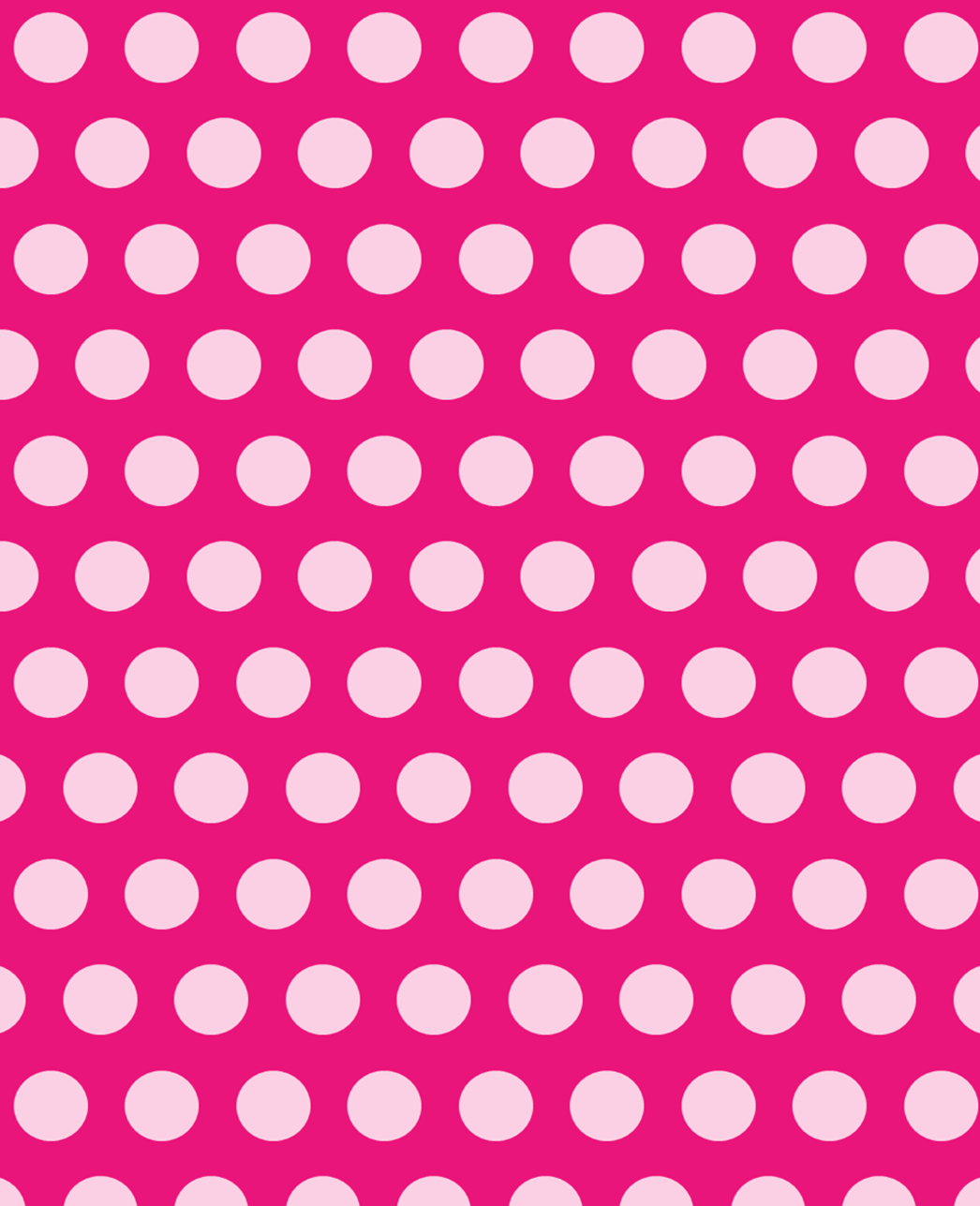 Angie’s  Spanish AP Test Taking Tips
What ‘level’ is the AP Test?
To do well on the AP test, you need to master the ACTFL Intermediate level of Spanish. Most of you are already there!
Intermediate High speakers CAN…
 converse with ease and confidence when dealing with the routine tasks
handle successfully uncomplicated tasks and social situations requiring an exchange of basic information related to their work, school, recreation, particular interests, and areas of competence. 
handle a substantial number Advanced tasks, but not always. 
narrate and describe in all major time frames using connected ideas, able to write and speak paragraphs, and strings of paragraphs, but not all the time. 
be understood by native speakers unaccustomed to dealing with non-natives
make lots of mistakes but still be understood.
What if I don’t pass?
You can pass the AP test even if your Spanish is not “great”.
You can also have “perfect” Spanish and not pass the AP test.
Passing the AP test has great benefits but… 
Not passing it does NOT make you lesser than anyone else.
Passing it does not mean you’re better than anyone else.
We can do this!
Multiple Choice Section
Never leave a MC item blank, no answer, no points.
You have 20 secs per question to answer.
Don’t spend too much time trying to figure out any one answer, especially at the end each reading (the last couple of questions for each reading are harder). 
Always read the questions before reading or listening as much as possible (so you know what you’re looking for).
Types of MC Questions
PROPOSITO: What’s the purpose of this text?
A QUIEN SE DIRIGE/ PUBLICO: Who is the intended audience?
RESUMEN: Summarize the main idea
QUE SE PUEDE INFERIR / DEDUCIR: Inference/conclusion questions
A QUE SE REFIERE:  vocab question
QUÉ, CÓMO, CUÁNDO, POR QUÉ:  Comprehension questions, answer usually easily found in the text
ACTITUD, TONO, REACCION, MORALEJA: Comprehension questions about tone, attitude, reaction of authors and or characters and the story’s moral teaching
TECNICA LITERARIA: They might ask about phrases and words and you have to interpret the meaning ex.. Hasta la Madre!!
INTERPERSONAL QUESTION: 
What’s a good question you could ask the author (watch out for register, logic and appropriate language use)
What kind of book would you read for more info?
Audio and Tabla Tips
For Combined texts or audio and text: 
always circle whether it’s el articulo, la tabla o el audio…  so you know WHICH source they are asking you about
ALWAYS answer questions about AUDIO first while it’s fresh in your mind. 
AUDIO ONLY
answer some MC questions WHILE listening to audio and answer the rest later
For the interview, answer  first (¿Qué pregunta le harías – what question would you ask him/her?) while the audio is still fresh in your mind
TABLA
make sure to understand what information the table is portraying 
do a close reading of it
Look for high and low numbers or points of inflection (When the data changes)
Formal Email Tips
It is a formal email: Use ‘Usted, su, suyo, le’ Qué le vaya bien!  Que tenga un buen día… 
memorize a few formal email phrases and use them .  No veo la hora – I can’t wait.  Tengo ganas de visitar
paraphrase words from the prompt, don’t copy it directly
readers only grade what is original language and they ignore language that comes from the prompt
Don’t forget to ask questions to the person who emailed you!   Si pudiera mandarme más información..le agredecería
El Correo ElectrónicoSe Requiere
El uso de un registro formal (Usen “Usted, su, le, lo, la”.  No usen “tú, tu, te”)
Un saludo apropriado
Una despedida (Con el nombre del estudiante)
Se Requiere
¡¡¡Responder a todas las preguntas y peticiones del mensaje!!!

Pedir más información, más detalles sobre lo que se menciona en el mensaje
Sugerencias
Memoricen algunos saludos y despedidas formales.
Subrayen la información en la pregunta que se debe incluir en el correo electrónico.
Subrayen la información de la carta que los ayude a recordar lo que han leído.
Vocabulario para pedir más información y más detalles
¿Podría Usted aclarar / clarificar el asunto de...?

¿Podría Usted explicar/ darme más información sobre…?

Me gustaría saber…
Would you clarify the matter/issue of…
Would you explain  / give me more information about…
I would like to know…
Vocabulario para pedir más información y más detalles
¿Me hace Ud. el favor de…?

¿Podría Ud. darme más información

Quisiera saber…
Will you do me the favor of…
Could you give me more information?
I would like to know…
Vocabulario para pedir más información y más detalles
Quisiera que Ud. me diera / dijera / aclarara

¿Sería Ud. tan amable de facilitarme más información sobre…
I would like for you to give me / 
to tell me / to clarify for me…
Would you be so kind as to provide (me) more 
information on…
Essay Tips- Overall
Based on three sources:  un audio, una tabla, un artículo 
Time is of the essence
1 min, read the prompt
6 min read the article and tabla, underlining pieces of evidence you want to use
6 min of audio
37 min to write 
3 min to proofread
this essay is more a ROUGH DRAFT, a race against time
Beware of summarizing, you must PERSUADE
Organize your essay well with a clear intro, body (2-3 paragraphs) and conclusion: SKIP at least TWO lines between each Paragraph
more writing is NOT necessarily better, make sure you have clear and convincing ideas
Essay Tips: Introduction
needs to be well crafted, as it is the first impression for your reader 
do not simply take the prompt and recycle it: paraphrase and use your own words
3 sentences: hook, bridge, thesis
Clear, short and impactful hook, DO NOT write a boring rhetorical question
Clear persuasive thesis that takes a side and mentions 3 key ideas (one per paragraph): Don’t try to argue both sides
El Bosquejo
Oración de tesis
Tres razones
Razón #1
Razón #2
Razón #3
Explica 
la razón
Explica 
la razón
Explica 
la razón
Apoya la razón
 con evidencia
Apoya la razón
con evidencia
Apoya la razón
 con evidencia
Enfrenta las 
objeciones o 
reafirma #1
Refuta las 
objeciones o
reafirma #2
Enfrenta las 
objeciones o
reafirma #3
Conclusión
Introducción
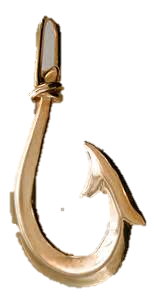 Empiecen con un gancho 

Empiecen con una afirmación fuerte (La oración de tesis-general.  No incluyan detalles.)

Incluyan una opinión clara. (¿Cómo se sienten Uds.  acerca de la situación?)
Los párrafos de desarrollo
Expliquen las causas y los efectos de la situación

Usen evidencia para apoyar su tesis: datos, estadísticas, anécdotas, opiniones de expertos, razonamiento lógico o creencias aceptadas o populares.  Incluyan TODAS LAS FUENTES!
La conclusión
También, en la conclusión se puede hacer frente a las objeciones
Propongan una solución o una acción
Enfrenten los razonamientos en contra de su postura 
Reafirmen la oración de tesis
Terminen con una declaración fuerte (¿Qué quieren que el lector haga o crea?)
¡No olviden las transiciones!
En vez de usar  “dice” (según el  “Quick Study” de Parthena Draggett)
Afirma
Informa
Reporta
Comunica
Explica
Comenta
Indica
Escribe
Analiza
Difunde (broadcasts, spreads)
Menciona
En vez de usar “cosa”
entidad
proyecto
tema
organismo
diseño
elemento
aspecto
Idea
sujeto
objeto
No usen la segunda persona
No: (Tú) no debes comer comida basura.
Sí:  No se debe comer comida basura.
No:  Usted necesita hacer ejercicios.
Sí:   Se necesita hacer ejercicios.
	    Hay que hacer ejercicios.
No usen la segunda persona
No:  Si  tienes estrés en tu vida…
Sí:   Si se tiene estrés en la vida…
       Si uno tiene estrés en la vida…
	    Si hay estrés en la vida…
       Si se encuentra estrés…
No usen la primera persona“yo, nosotros, me, nos”
No: Yo creo que debemos hacer un esfuerzo para proteger nuestro medio ambiente.

Sí:  Se debe hacer un esfuerzo para proteger el medio ambiente.
	    Hay que hacer un esfuerzo para…
Essay Tips: The Body
The body
Cite the sources like this (F1, F2, F3) (FUENTE #2)
quote sparingly, embedded within your own writing
Do not miss-represent the general opinion of a source in your essay (this is called cherry picking and is a logical fallacy)
Use Power verbs (expone, sostiene, connota, alaba, propone, alude, recalca, refuta) and vary your syntax
Try to put some accents but not on every word
Scratch out mistakes, no time for whiteout
Avoid writing “Según el articulo…” at the beginning of a paragraph
Write about the AUDIO first while it’s fresh in your mind
It’s better if an essay integrates 2 or more sources per idea paragraph, but one source per paragraph is OK too 
the IDEAS guide the essay, NOT the fuente.
Essay Tips: Conclusion
summarize your main argument, perhaps provide your personal evaluation or personal anecdote
What should be done about it? Propose a solution
or leave an open ending to another related challenge
Try to finish the essay, do not let yourself get cut off
Can you end with an imperfect subjunctive sentence in the last paragraph?  Si yo tuviera más recursos, yo cambiaría… Si yo fuera el presidente, la presidenta, yo podría, Si yo pudiera cambiar ___, yo lo haría (I would do it)
Simulated Conversation
It is INFORMAL, talk as if talking to a friend, use “tú, tu, te, tuyo,” etc.
Be direct when answering, don’t repeat/rephrase the question
Never say, No entendí
If you didn’t understand the prompt, stay on topic generally speaking, keep talking, then pick up the thread of the conversation with the next prompt
Sound like you’re having fun, even if you’re not
you’ve got 20 seconds, you’re on the defensive
Use informal conversation fillers, ‘Bueno, pues, ojalá..o sea..(well)
Be ready to answer in different verb tenses (try to use subjunctive whenever possible
Ask questions even though you know the recording won’t answer you
Cultural Comparison
Compare and Contrast a phenomenon (given to you by the prompt) between two cultures, at least one of them Spanish speaking. You can talk about two Spanish-speaking communities living in any country (eg:  Los cubanos de Miami vs. los mexicanos de Oaxaca)
Use the ping pong approach. Compare/contrast 1 aspect at a time in BOTH cultures. 
if you choose to talk about one culture first and then the other, you risk running out of time and not accomplishing the task
Always identify both your community and the target language community when you first start speaking. Don’t make the listener try to guess your implied communities
 old prompts have included:
a family tradition
a community tradition
los deportes y la identidad nacional
un héroe nacional
La musica o el arte en su comunidad
Usen un organizador gráfico
Semejanzas              Diferencias
Vocabulario para la comparación
Tanto X como Y..		X as well as Y
X al igual que Y			X as well as Y
Aún así				Even so
No obstante			Nevertheless / however
Se diferencia en (que)		It differs in that…
Parecido				similar
Overall Tips
the AP exam: range of intermediate to pre-advanced level
AP tests generally have less controversial topics, eg:
Technology  (the AP exam is obsessed with technology and social media)
Indigenous people
When you’re speaking, you’re on the defensive, you can’t always rehearse, so say what you have to say to fulfill the prompt
When you’re writing, you’re on the offensive-- memorize transition words and phrases to make your writing sound more sophisticated and formal
Remember….
You are amazing!  
I’ve LOVED  every moment that we’ve spent together in AP Spanish this year.
You are going to ROCK this AP exam! 
P.s.  When you get to the exam location early that morning, don’t be an island.  Hang out with each other, support each other with encouraging words and practice your Spanish with each other.  It will be more fun that way – and relax you!
¡Duerman bien!¡Desayunen bien!
¡Buena suerte!